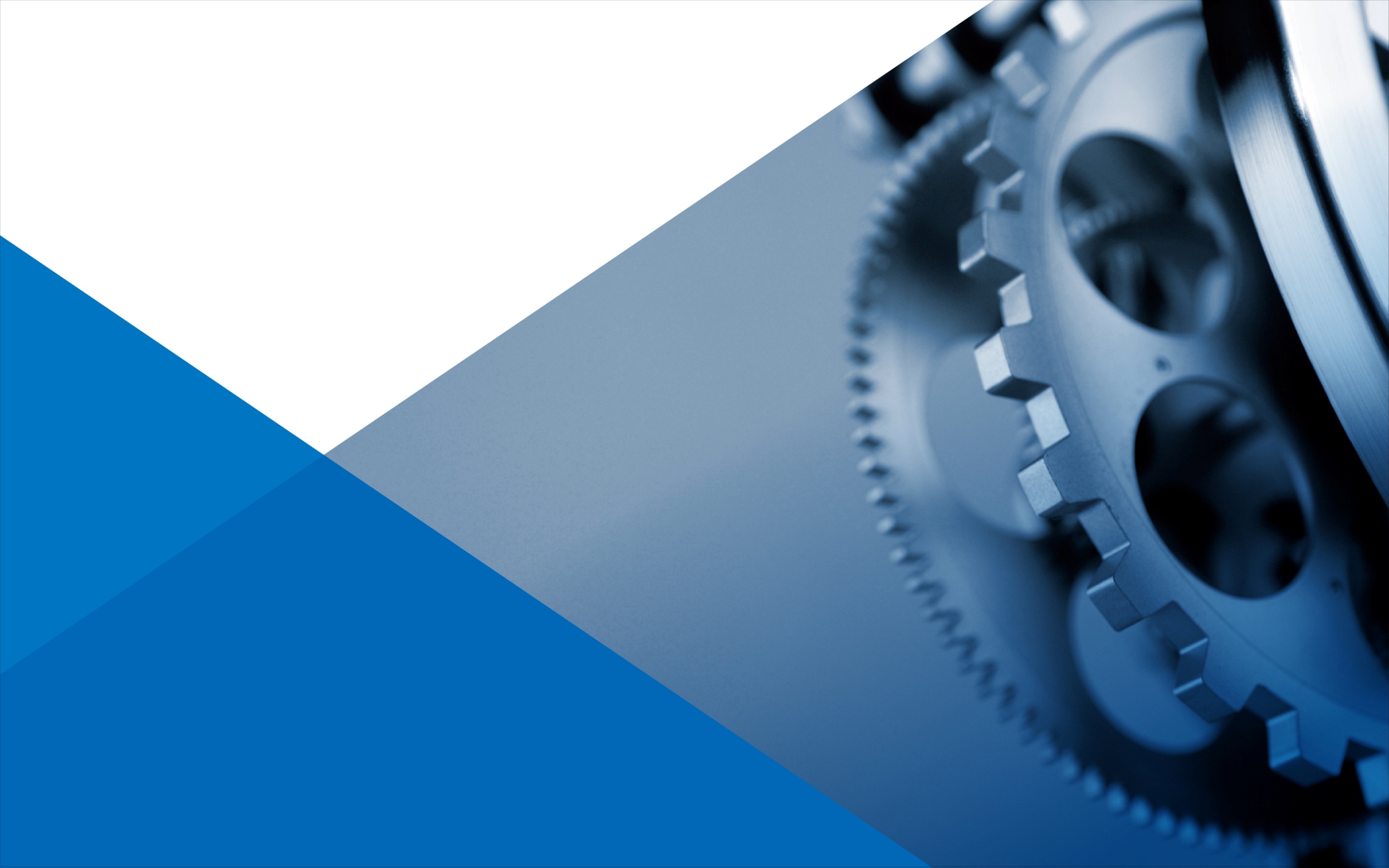 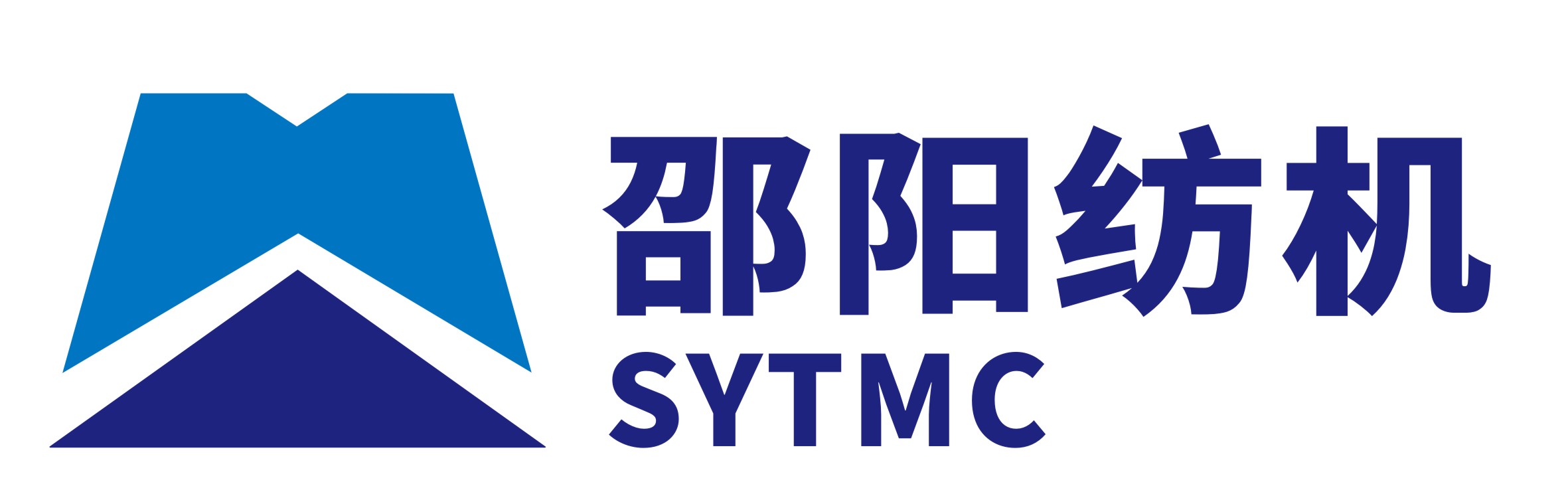 中标结果公示
大标题编辑区域位置
副标题编辑区域位置
大标题编辑区域位置
副标题编辑区域位置
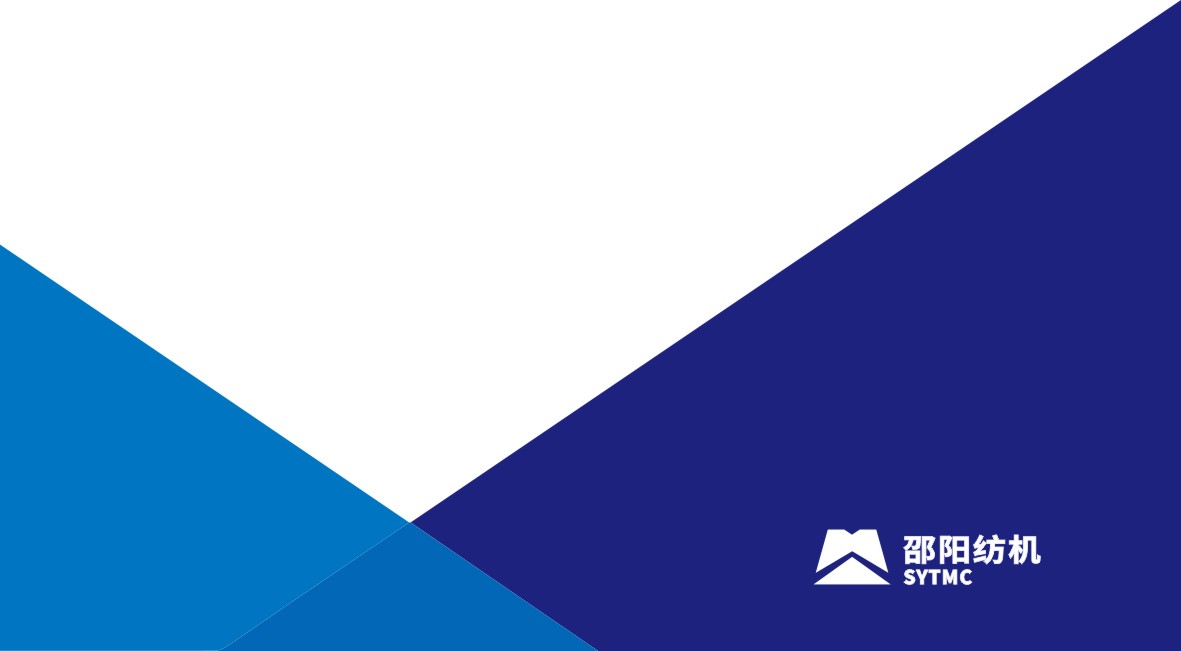 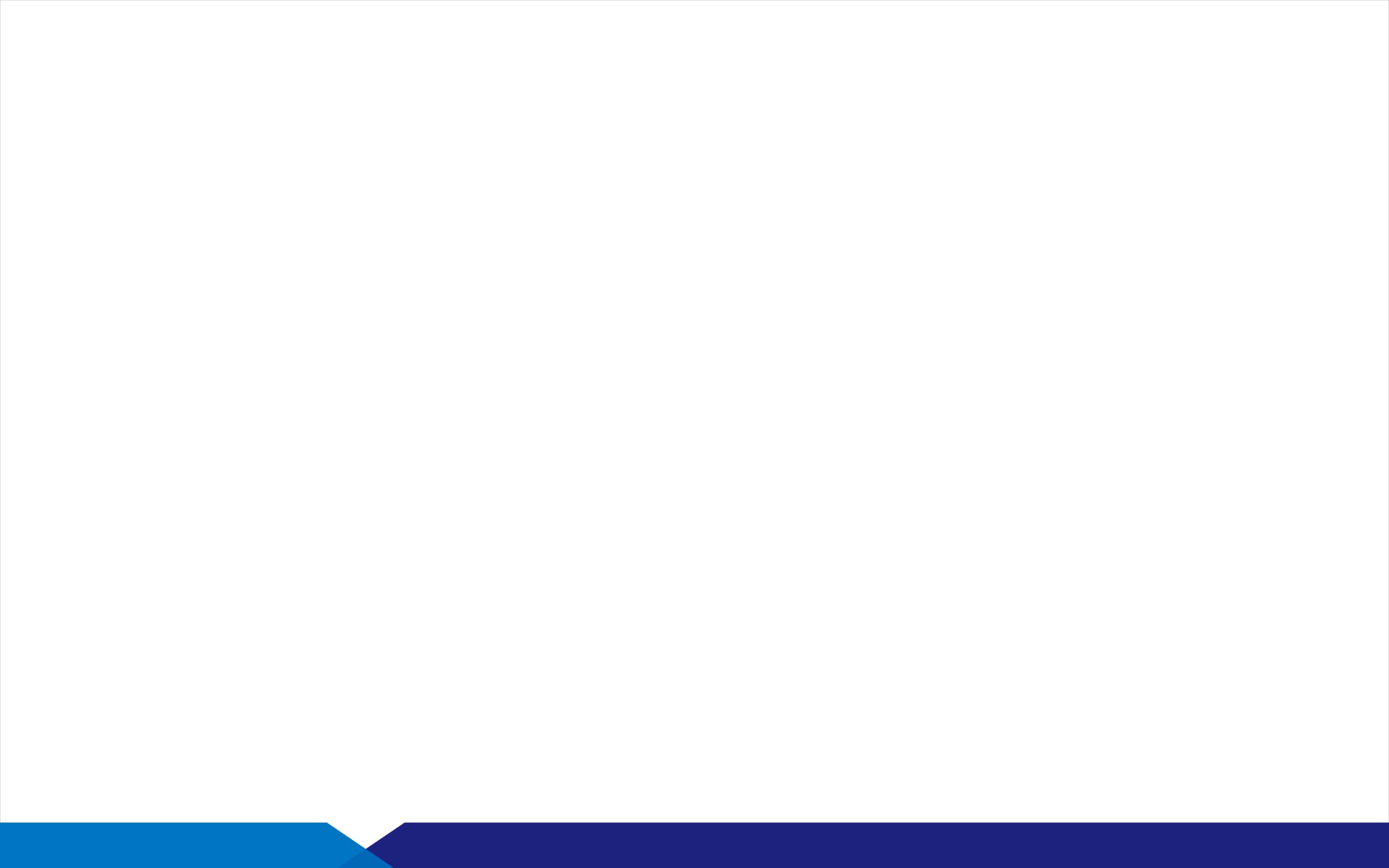 目 录
目录标题文字 01
目录标题文字 02
目录标题文字 03
目录标题文字 04
目录标题文字 05
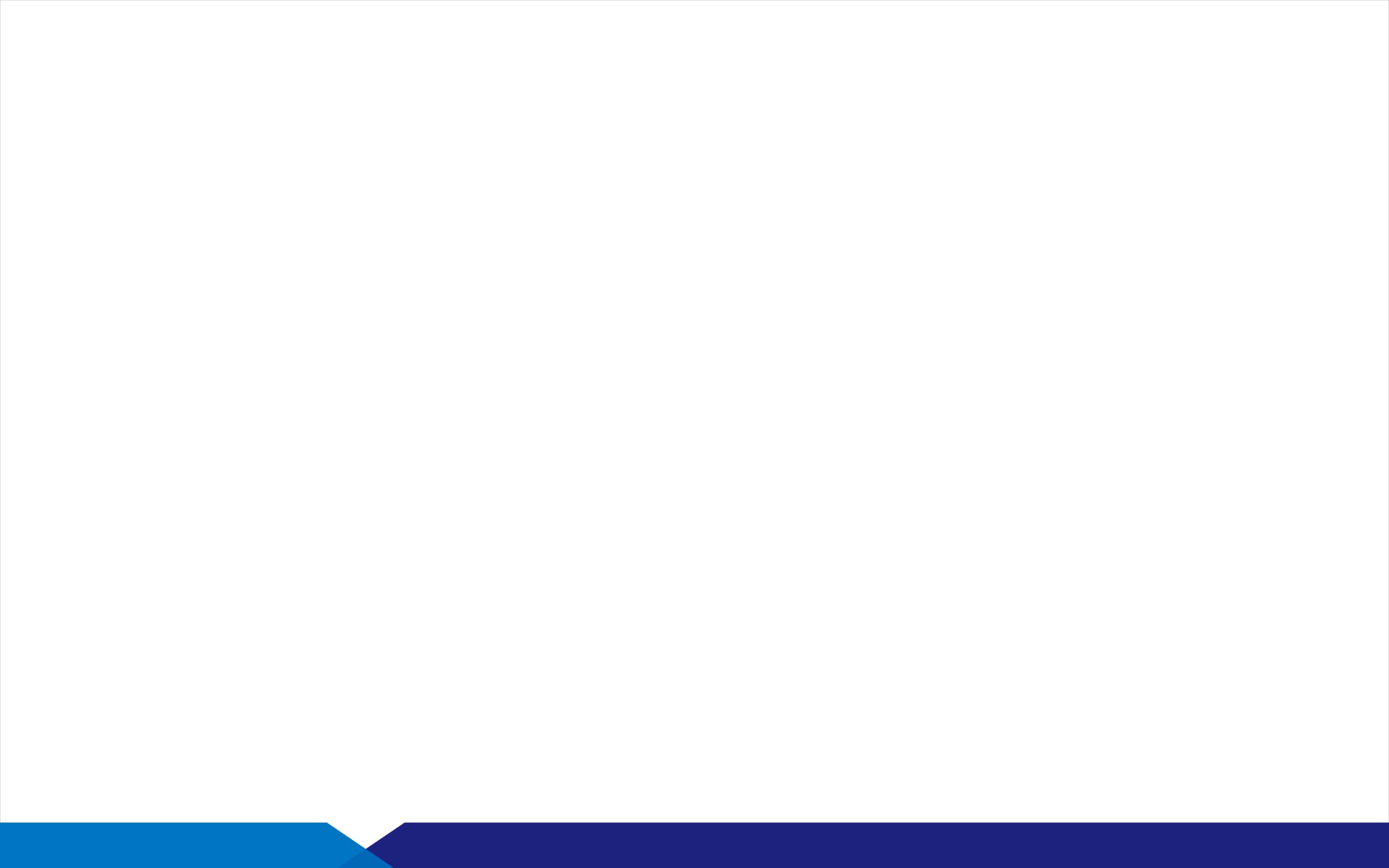 一、此处为模拟文字段落
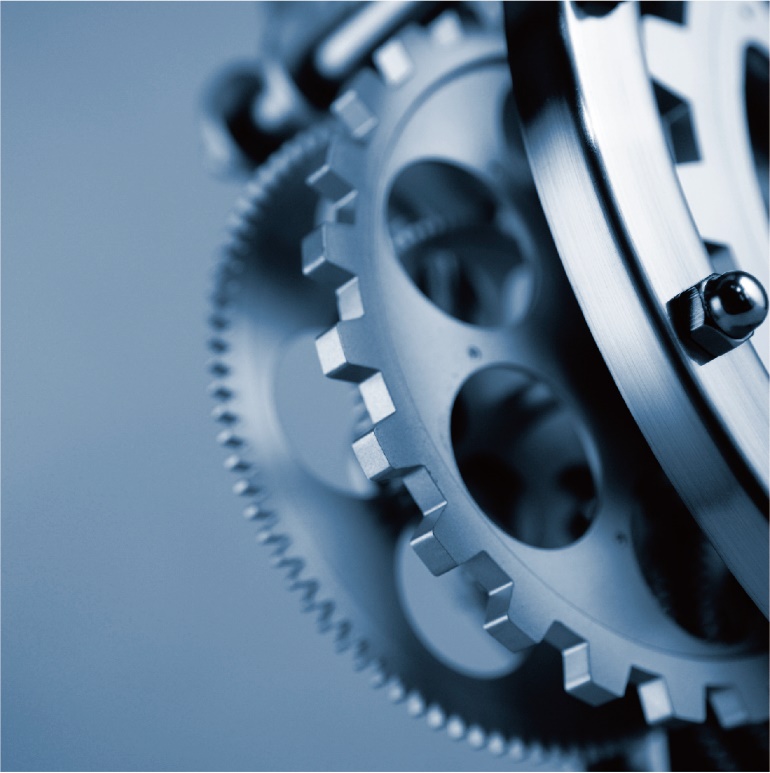 1、此处为模拟文字段落
    此处为模拟文字段落，在实际使用中更换确认文字。此处为模拟文字段落，在实际使用中更换确认文字。此处为模拟文字段落，在实际使用中更换确认文字。

     此处为模拟文字段落，在实际使用中更换确认文字。此处为模拟文字段落，在实际使用中更换确认文字。此处为模拟文字段落，在实际使用中更换确认文字。 此处为模拟文字段落，在实际使用中更换确认文字。此处为模拟文字段落，在实际使用中更换确认文字。

     此处为模拟文字段落，在实际使用中更换确认文字。此处为模拟文字段落，在实际使用中更换确认文字。
大标题编辑区域位置
副标题编辑区域位置
结束语！
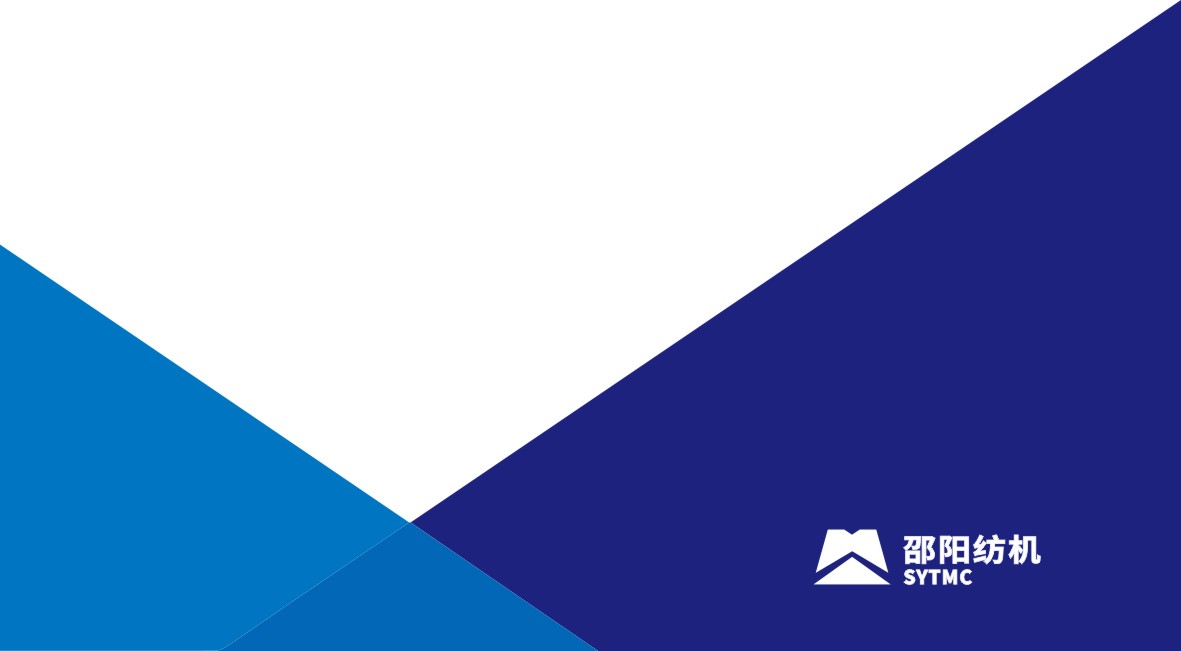